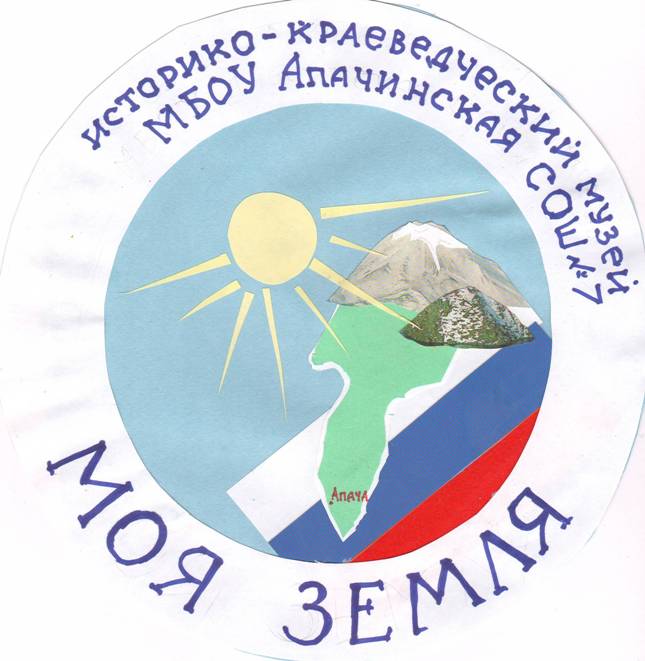 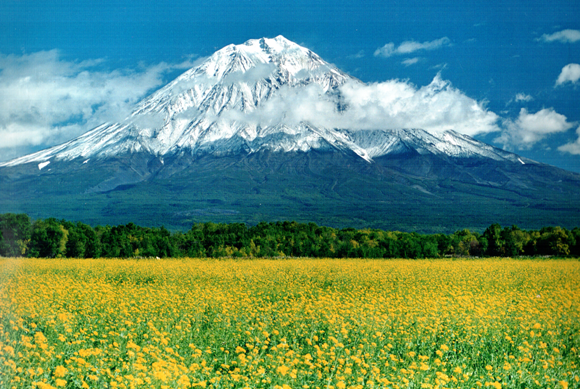 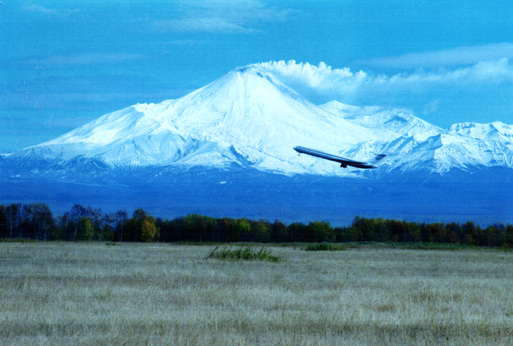 История страны в истории музея
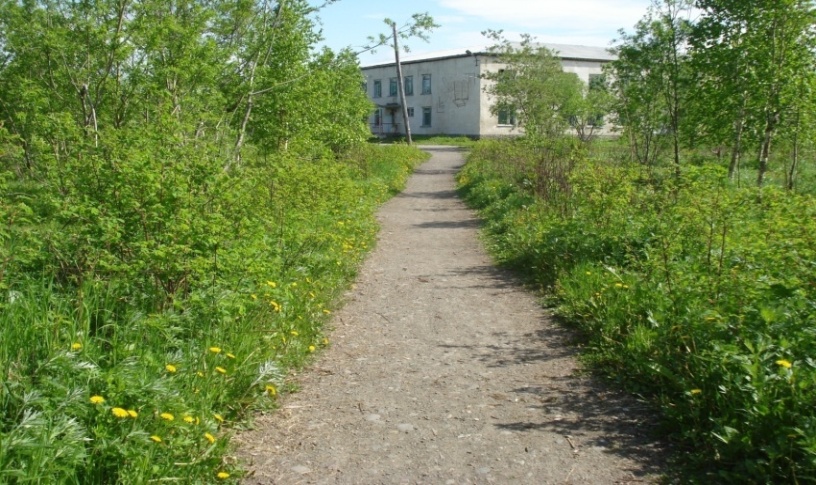 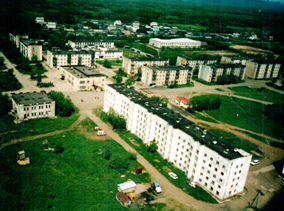 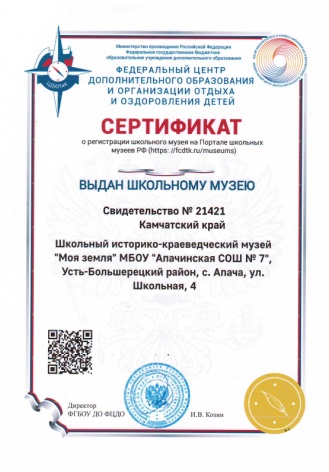 Подготовила библиотекарь МБОУ Апачинская СОШ № 7 
 Самко Надежда Васильевна
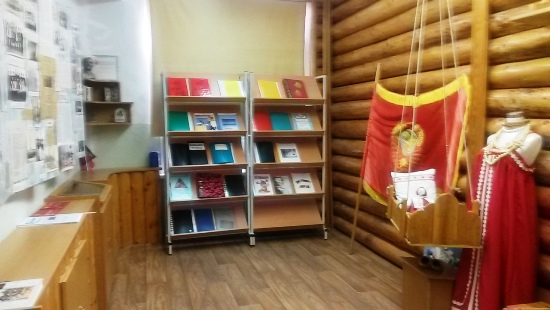 Цели и задачи :
Цель  : создание условий  для гражданского и патриотического воспитания учащихся  посредством  музейной деятельности, формирования  социальной активности учащихся, интеллектуального развития путем их вовлечения в поисково-исследовательскую краеведческую деятельность.
 
Одной из важнейших задач  современной школы России является  воспитание  патриотизма у учащихся. Нынче эта черта личности подвергается серьёзным  испытаниям. Существенно  изменилось Отечество.  Пересматривается  его прошлое, тревожит настоящее и пугает  своей неопределенностью будущее. Важнейшая миссия  педагога  - воспитать у юного поколения патриотизм, т.е. уважение к предкам, любовь к Родине, своему народу, сохранять традиции  своей страны, формировать у школьников  чувство национального самосознания. Без Родины нет  человека, Индивидуальности, Личности. Утеряв Родину, человек теряет себя, своё лицо. У истинного патриота развито чувство долга перед Родиной, Народом, выражающиеся  в ответственности за свою страну, её честь, достоинство, могущество, независимость. С этими задачами прекрасно справляется школьный музей.
Школьный  историко-краеведческий музей  при  Апачинской  средней общеобразовательной школе № 7  в 2007 году.
           Материалы школьного музея являются источником гражданско-патриотического воспитания учащихся. Его материалы близки каждому, так как они повествуют  о близких  , земляках – односельчанах. Пусть каждый  убедится, что  рядом живут замечательные люди.  О них не пишут книги, не слагают песен, но они любили и любят свою малую Родину.  Своим трудом они облагораживают  эту землю. Посмотри вокруг : дома, школа, амбулатория, детский сад, административные здания, детские игровые площадки – это творение рук наших предков. Материалы музея  рассказывают об этих тружениках.  Ребята проникаются  чувством гордости за своих земляков. И пусть в сердце каждого мелькнёт  искорка и мысль : 
      «А нам надо  не только сохранить всё это , но и создать новое для  будущих поколений ». Таков закон жизни…
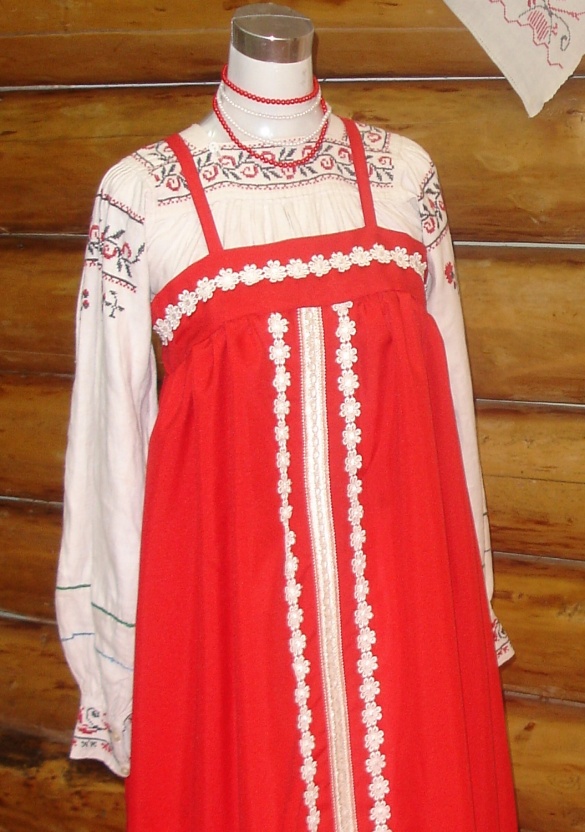 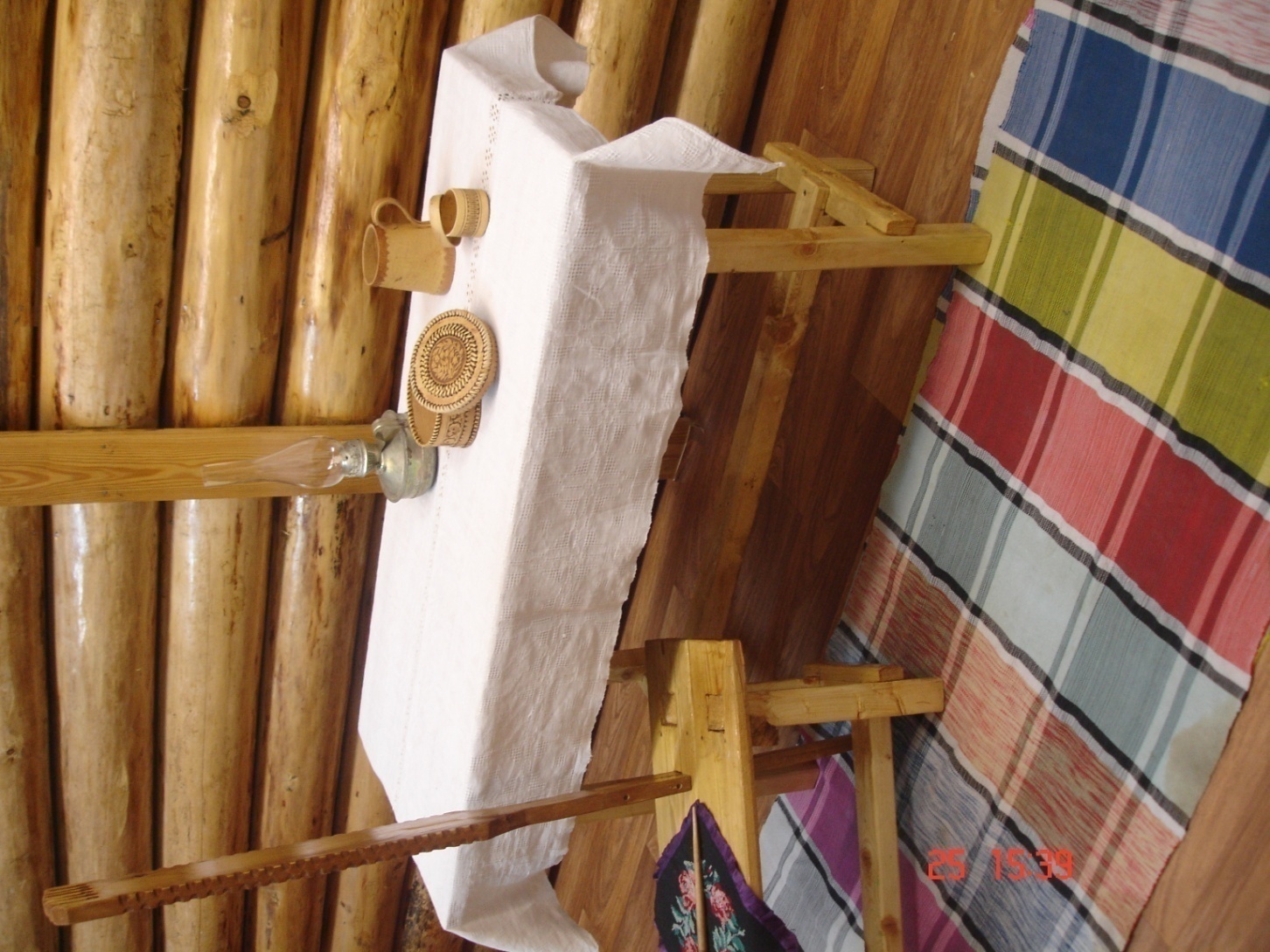 Льняная рубаха ручной работы из самотканого полотна
Домотканый половик, прялка, льняная скатерть ручной работы
Знакомство с музеем
Экспозиция «Русская старина»
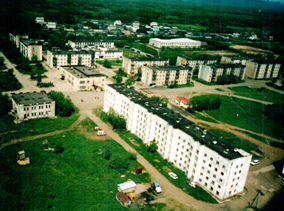 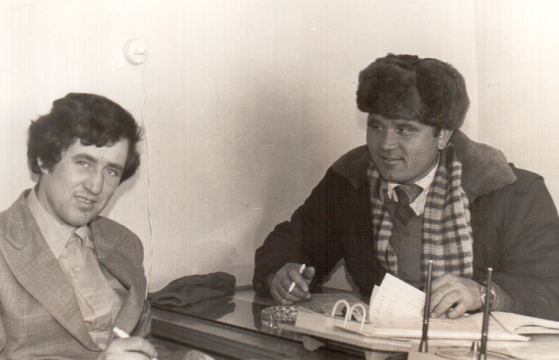 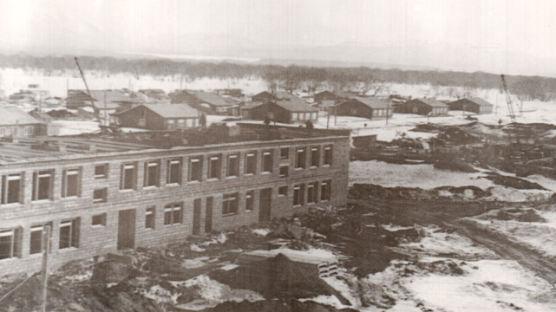 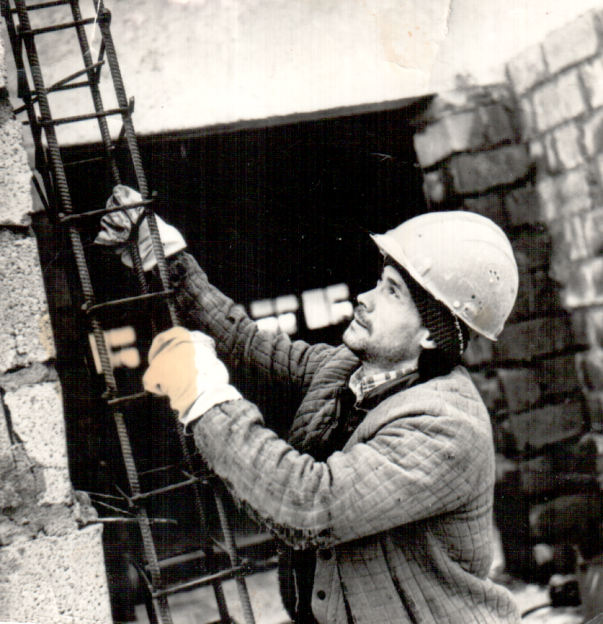 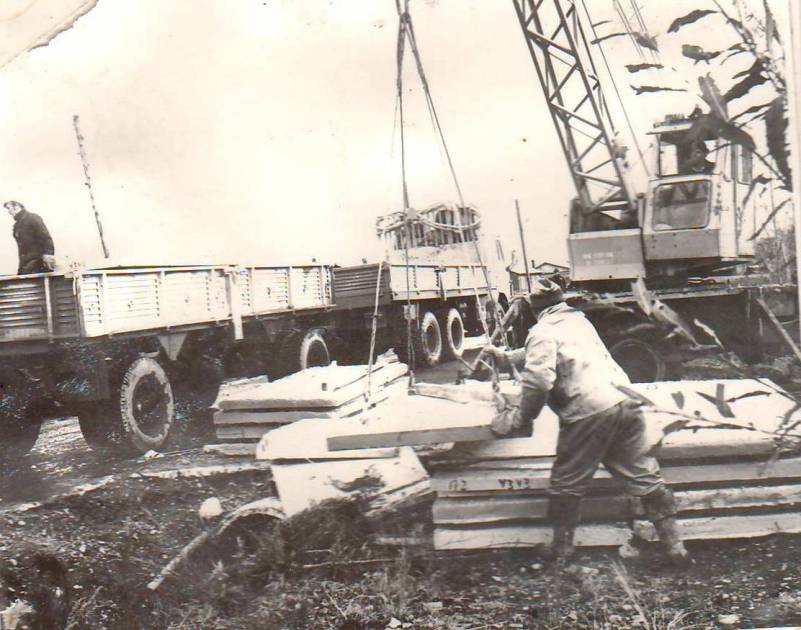 Экспозиция «История села»
Главное ,ребята ,сердцем не стареть! 
Стройку, что вы начали , 
Нам  бы одолеть!
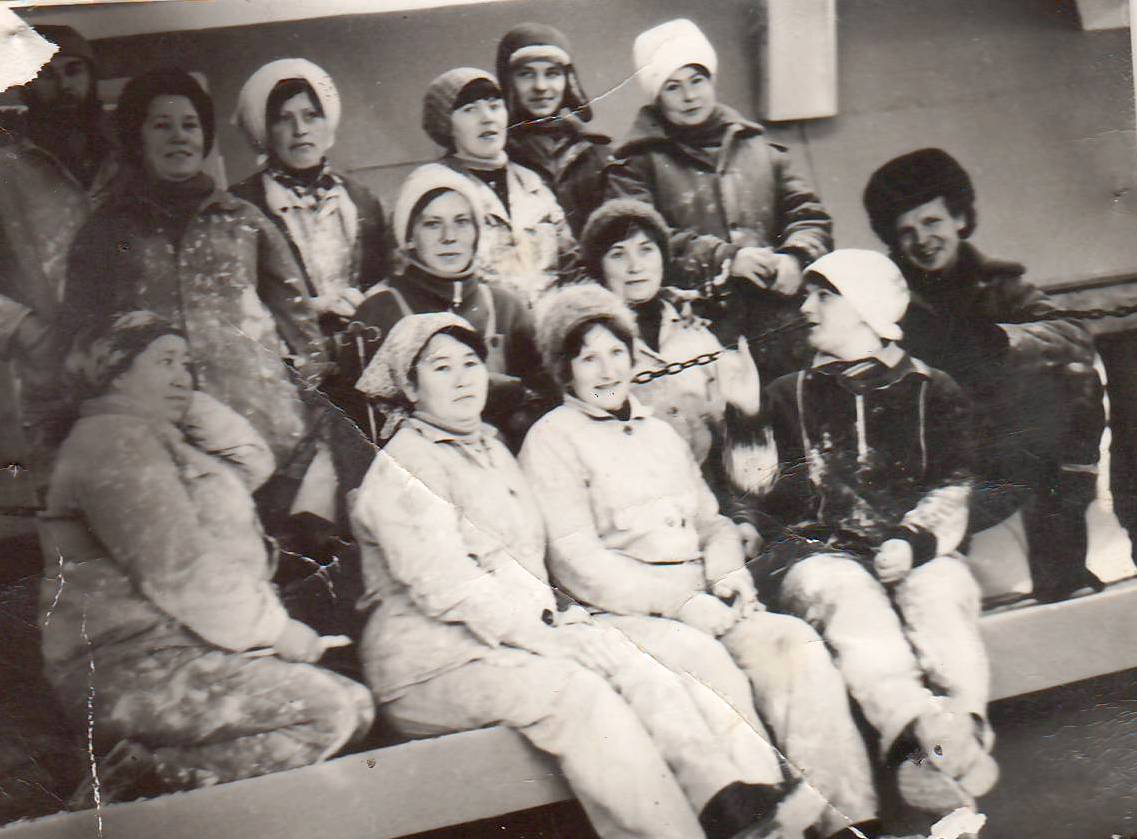 Бригада штукатуров-маляров
Улица Школьная . 
Первые коттеджи
Животноводческий комплекс.
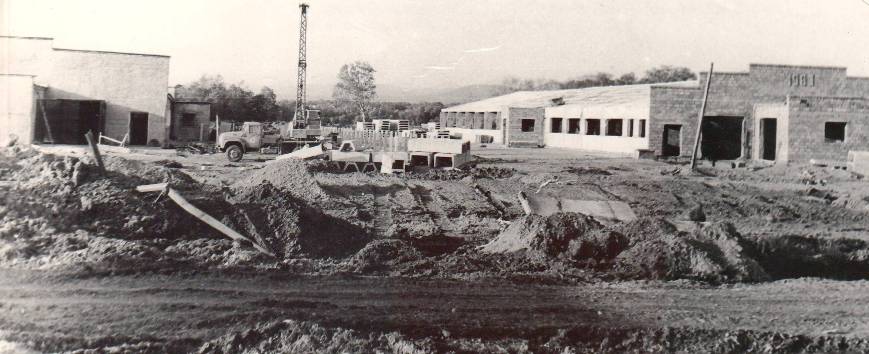 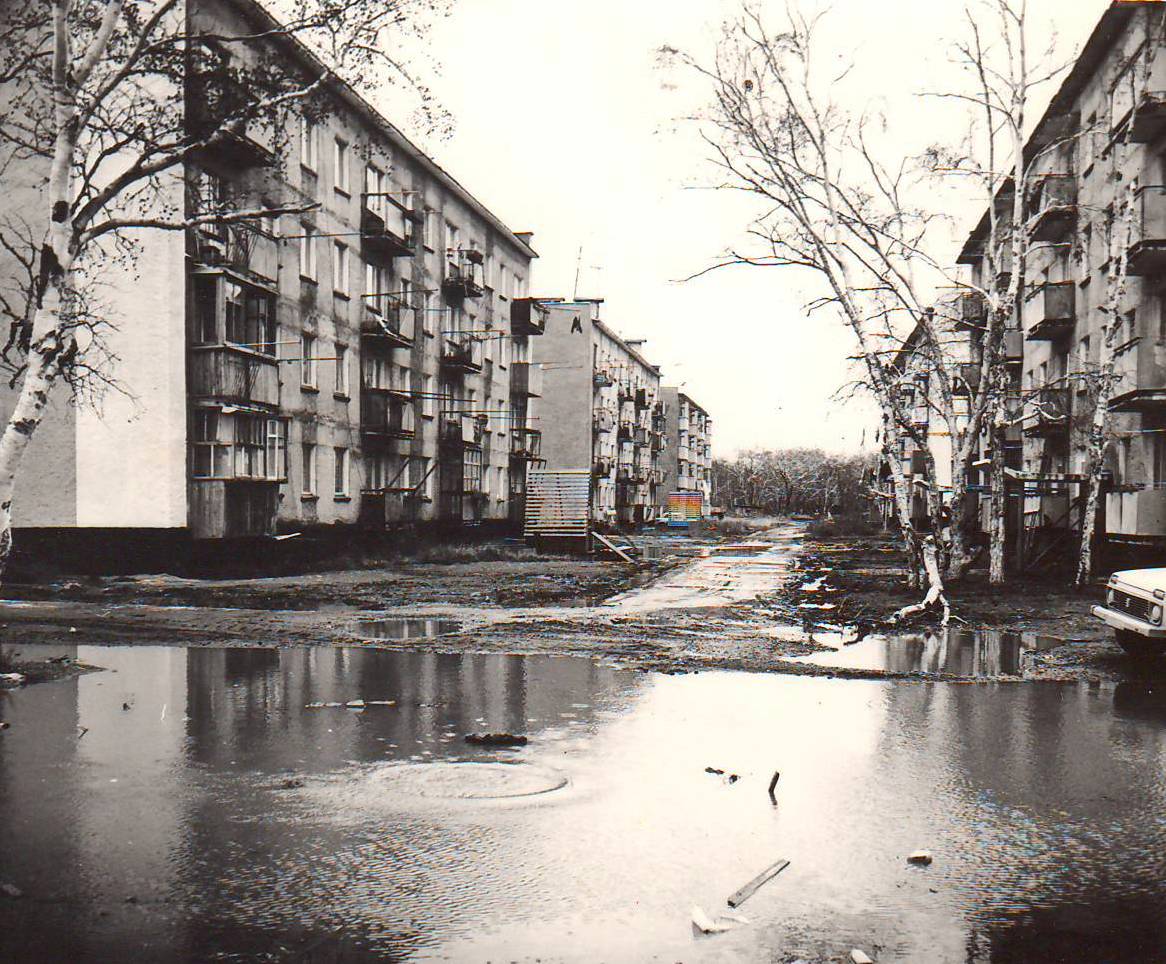 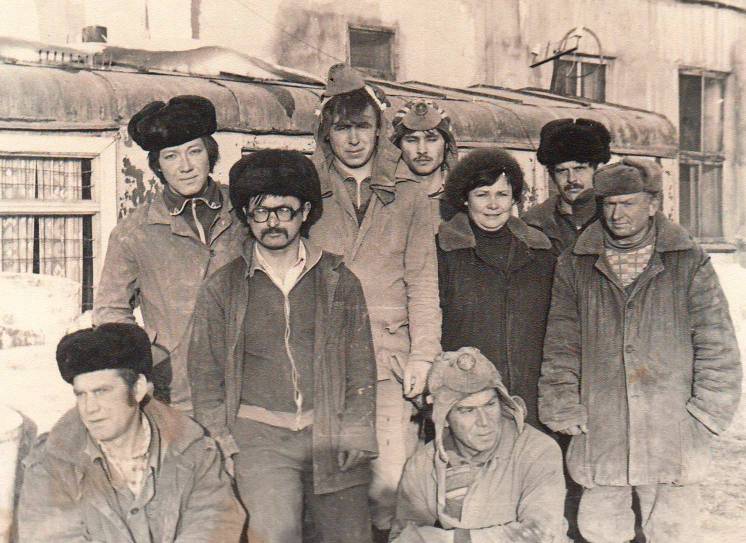 Гордость  строительной организации
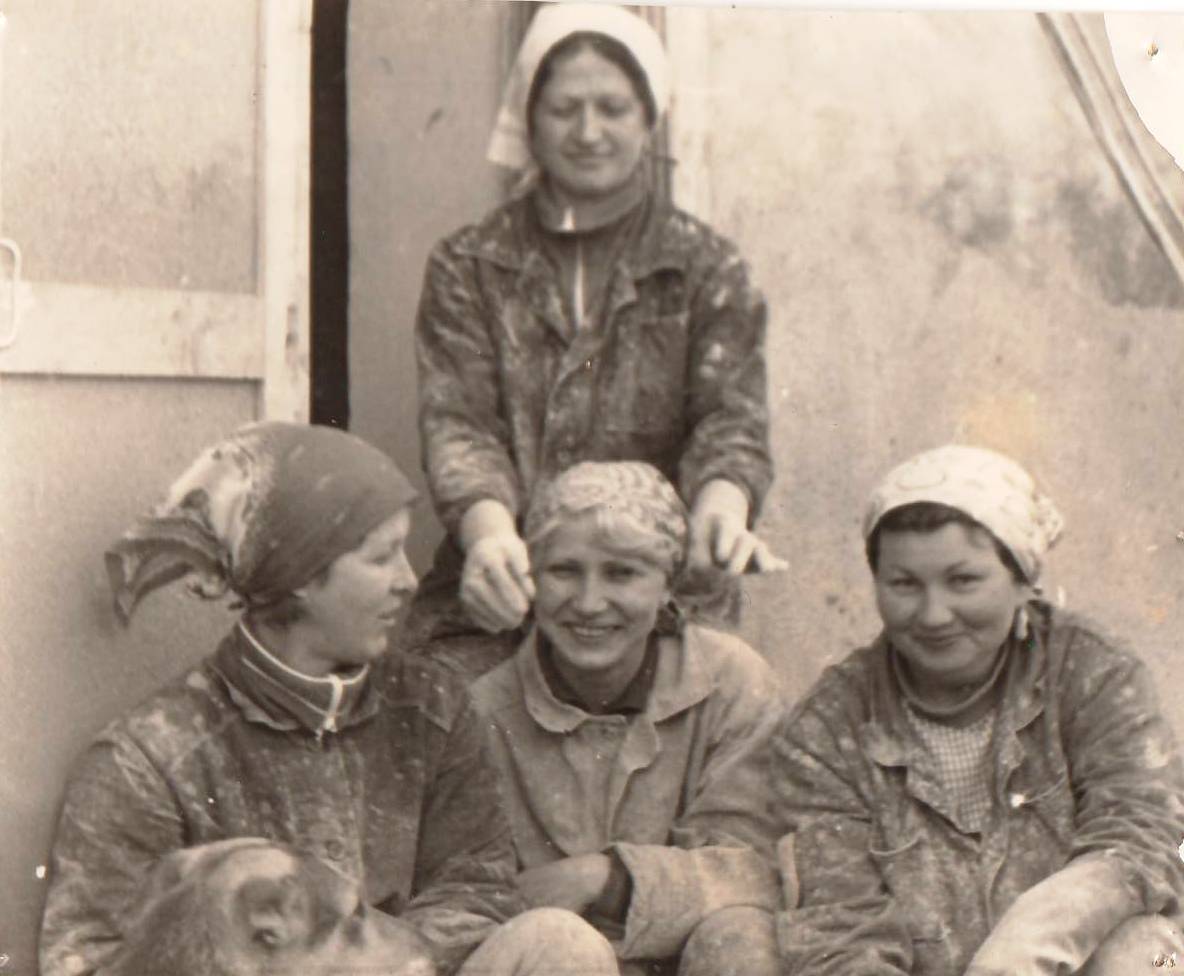 Жирник
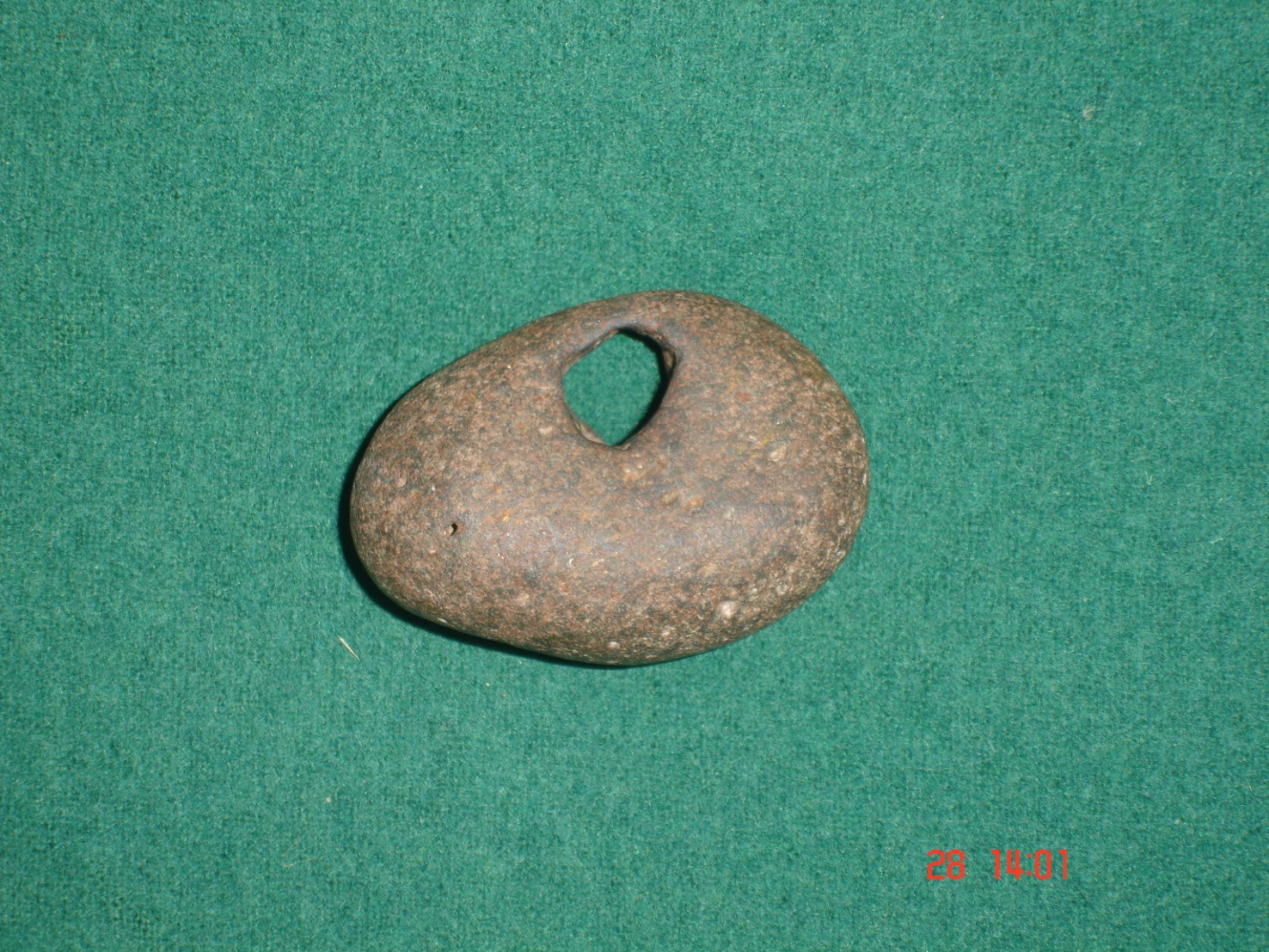 Грузило для сети
Предметы представляющие ценность
Жирник и грузило были  найдены на реке «Большая»
наконечник
Деньга 1748 г.
крестик
Предметы представляющие ценность
Монета, наконечник и крестик найдены на протоках реки Большая
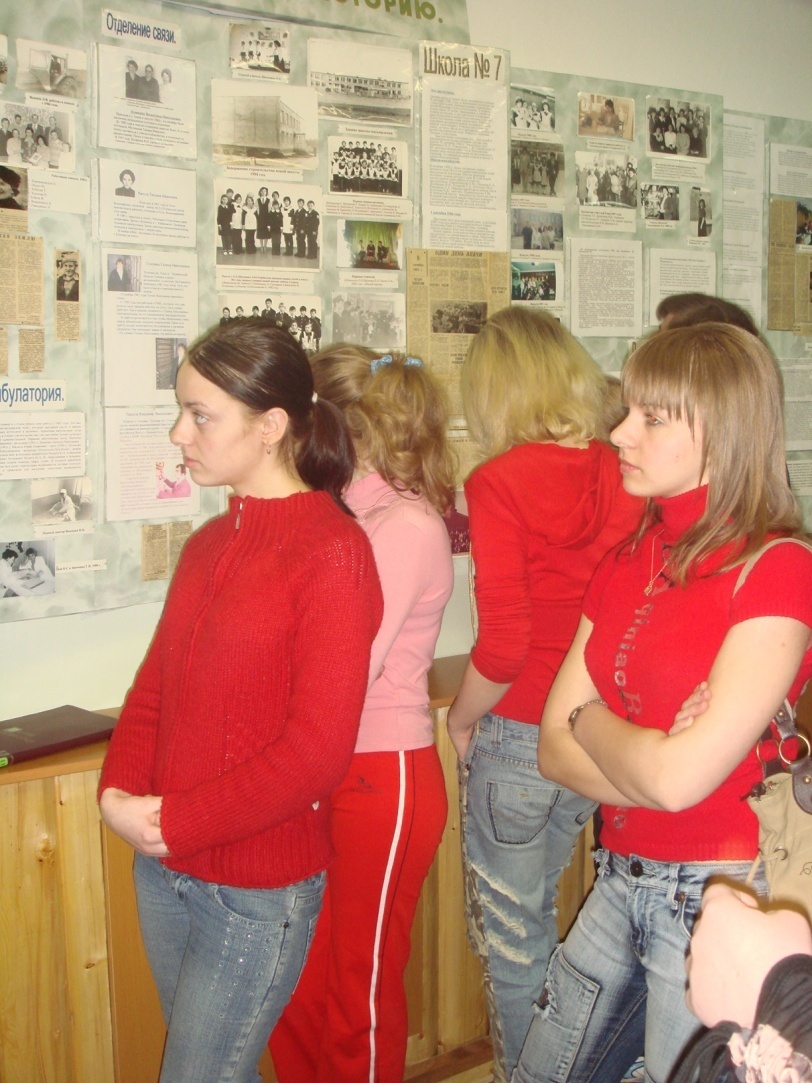 Экскурсии в музей.
Знакомство с историей села
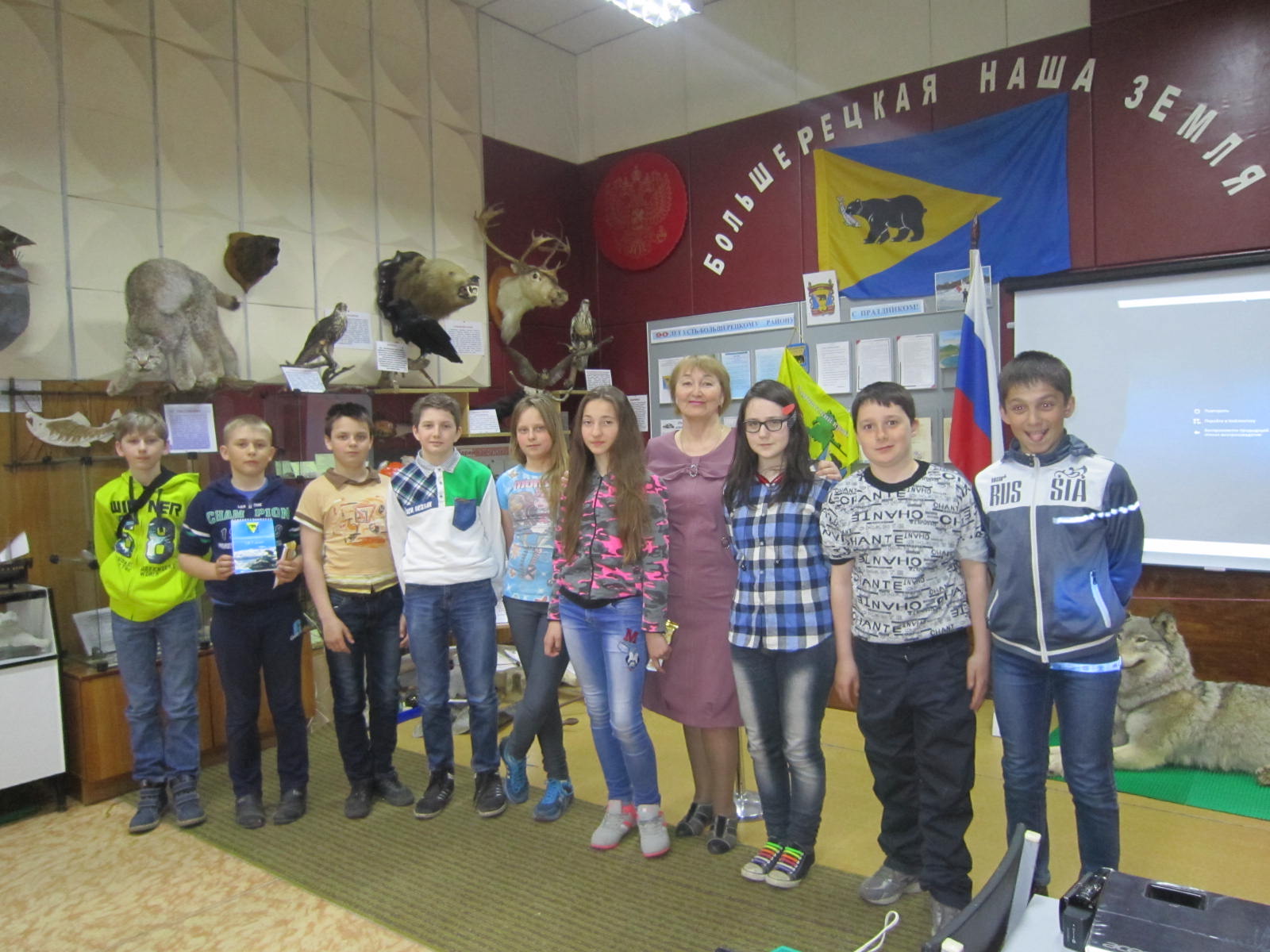 Экскурсия в районном краеведческом  музее
Экскурсия в школьном музее
Праздник русской старины.
Вербное воскресение
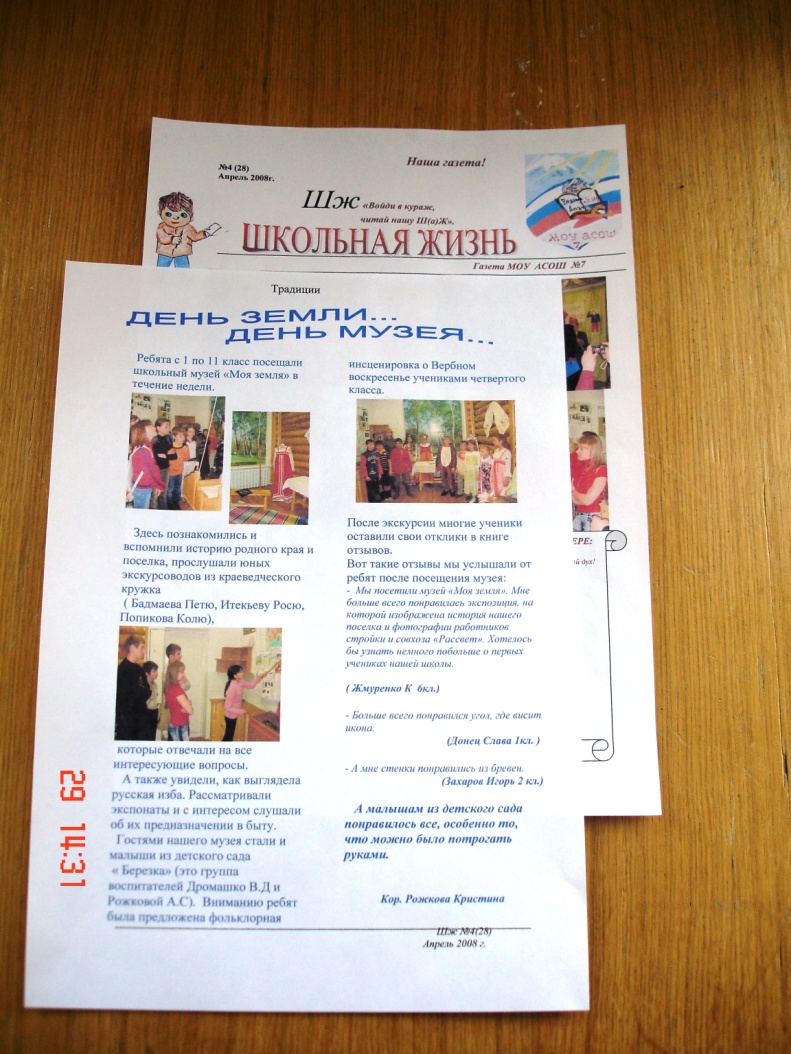 Информация о школьном музее в средствах СМИ
Районная  газета «Ударник».
 Школьная газета «ШЖ»
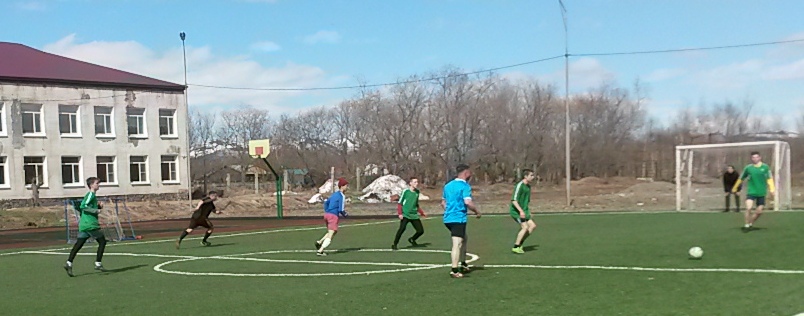 Турнир по футболу памяти В.А.Фисуна
Выступление коллектива ДМШ
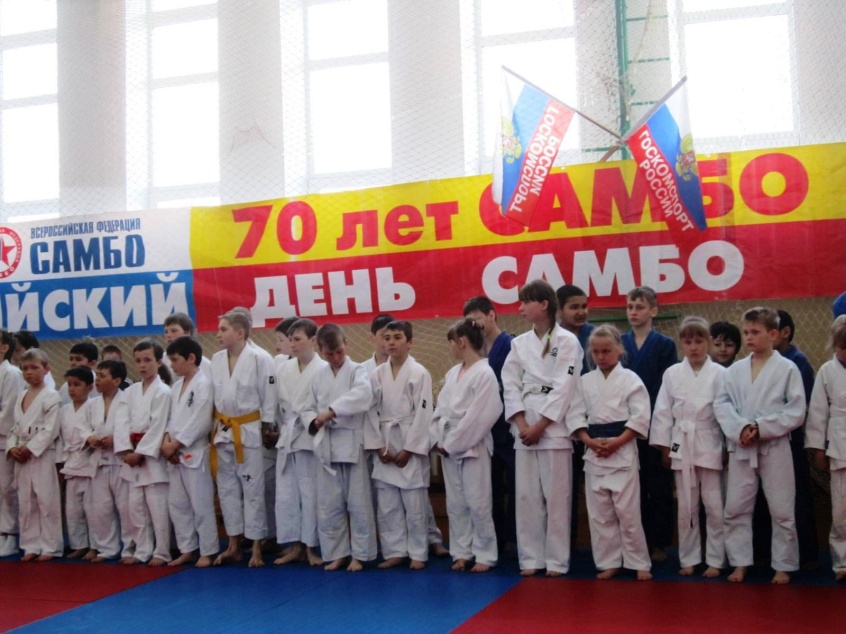 Турнир по самбо
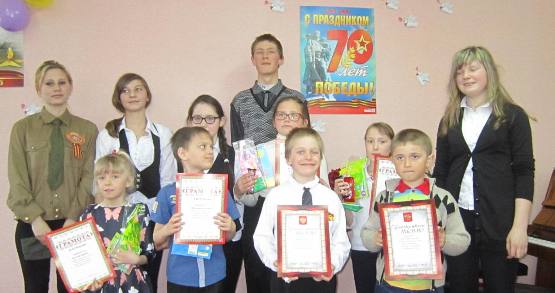 Апача
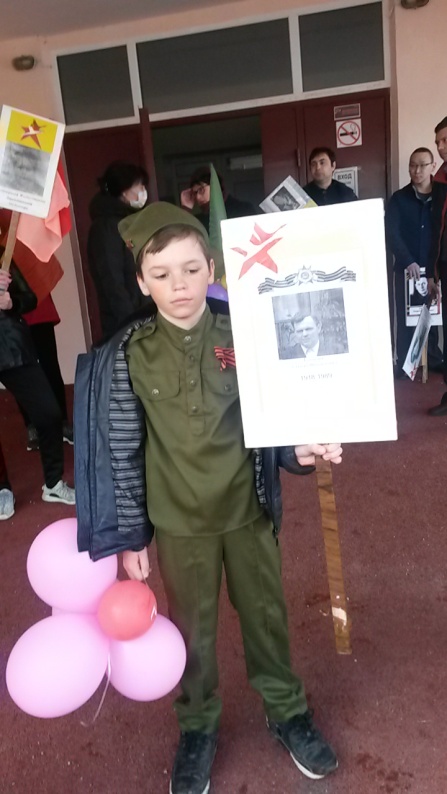 У любого из нас сердцу милый есть край,
Где сопутствует только удача.
Кто-то едет в Москву,
Кто-то в Санкт-Петербург,
А нам нравится наша Апача!
Пусть здесь нет знаменательных, памятных мест,
Не беда, мы богаты иначе!
Красоту  всю камчатской природы сполна
Вы увидите только в Апаче.
Есть , конечно, у каждого в жизни мечта.
И за счастьем, богатством, удачей
Кто-то едет в Москву,
Кто-то в Санкт-Петербург.
А нам с вами неплохо в Апаче!
                             Л.Н.Жамойда
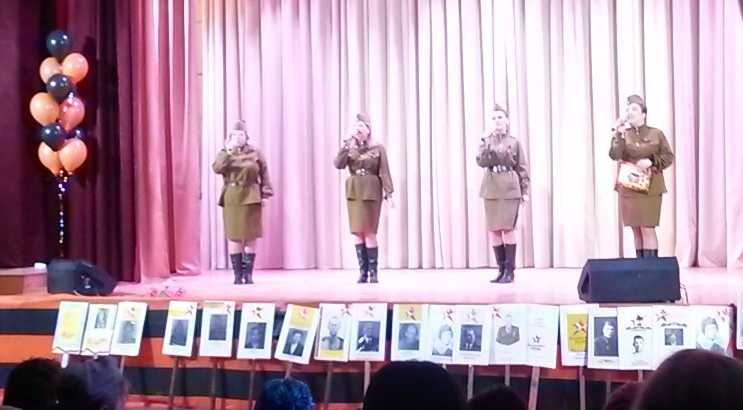